Государственное бюджетное дошкольное образовательное учреждение детский сад № 67
 Красногвардейского района г. СПб
Звуковая культура речи
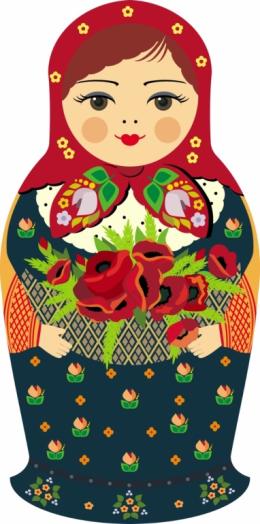 Выполнила: Цхведадзе И.Г.
	   Кутафина А.А.
Понятие культура речи определяется как
умение правильно, т.е. в соответствии с содержанием излагаемого, с учетом условий речевого общения и цели высказывания, пользоваться всеми языковыми средствами (звуковыми средствами, в т.ч. интонацией, лексическим запасом, грамматическими формами).
«… перед педагогом стоят задачи: воспитание у детей чистого ясного произношения звуков в словах, правильного произношения слов согласно нормам орфоэпии русского языка, воспитание отчетливого произношения (хорошей дикции), воспитание выразительности детской речи»
Соловьёва О.И.
Цель
Группа раннего возраста
Разновозрастная группа
Совершенствование и закрепление навыков четкой, правильной, интонационно выразительной речи.

Основная задача:  
работа над дифференциацией звуков (по акустическим и артикуляционным свойствам), наиболее часто смешиваемых детьми.
Становление речи как  средства общения с окружающими.



Основные задачи: 
1. развитие слухового восприятия
2. укрепление и развитие органов артикуляционного аппарата.
Задачи:
1. Развитие речевого слуха.
2. Развитие артикуляционного аппарата.
3. Работа над развитием речевого дыхания.
4. Работа над голосом.
5. Формирование правильного произношения всех звуков родного языка.
6. Работа над дикцией.
 7. Работа над орфоэпией.
8. Формирование нормального темпа речи.
9. Воспитание интонационной выразительности.
Значение звуковой культуры речи
Звуковая культура речи является составной частью общей речевой культуры. 
Звуковая сторона речи – средство, позволяющее каждому из участников речевого общения передавать другим содержание их мыслей, задавать вопросы, договариваться со сверстниками о совместной игре.
Неясная речь ребенка весьма затрудняет его взаимоотношения с людьми и нередко накладывает тяжелый отпечаток на его характер.
Особенности овладения детьми звуковой стороной языка
Усвоение звуковой стороны языка начинается, когда дети начинают понимать слова взрослых и произносить первые самостоятельные слова.
Ребенок оказывается способным усваивать звуковую сторону речи в определенной последовательности: сначала интонацию, затем ритм и звуковой состав слова (после одного года). 
Фонематический слух у ребенка формируется в самом раннем детстве.
Овладение детьми звуками речи предполагает совместную деятельность слухового и речедвигательного анализаторов.
Дошкольники усваивают не те звуки, которые они хорошо слышат, а те, которые им легче произнести.
Особенности овладения детьми звуковой стороной языка
Большинство звуков формируется в правильном виде не сразу, а постепенно, через промежуточные, переходные. 
Большинство формирующихся слов проходит длительный период развития, иногда в несколько недель или месяцев, прежде чем установится правильное произношение. 
Проблемы, с которыми столкнулась на опыте, в группе раннего возраста: неправильное произношение звуков, мягкое произношение некоторых твердых согласных звуков, недоговаривают окончания, сокращение слов, искажение многосложных слов
В старшем дошкольном возрасте у многих детей отмечается не совсем правильная расстановка ударений, проглатывания окончаний слов, смешивание твердых и мягких согласных, свистящих ,шипящих. 
У дошкольников отмечается также несовершенство речевого дыхания, фонематического слуха, недостаточно развито и взаимодействие слухового и речедвигательного анализаторов.
Оборудование и наполнение речевой зоны:
1. Закрепление правильного речевого выдоха
«Листочки»; «Бабочки»; «Волшебный пушок»; лабиринты; разноцветные шарики; султанчики; бумажные снежинки; вертушки — карандаши; колокольчики из фольги на ниточке «Буря в стакане»; «Чей кораблик доберется быстрее»; «Загони мяч в ворота» и др.
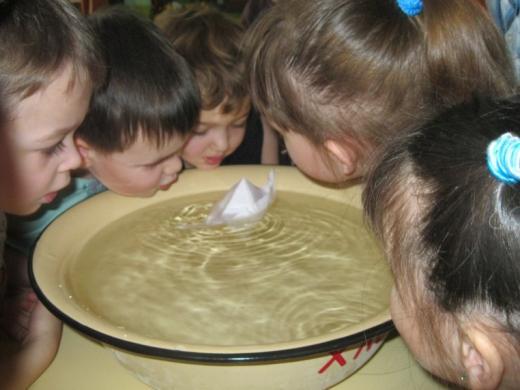 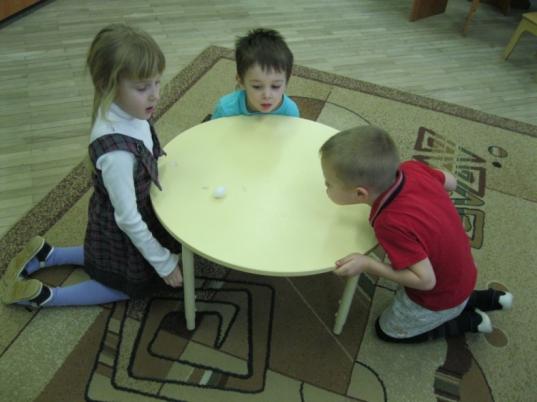 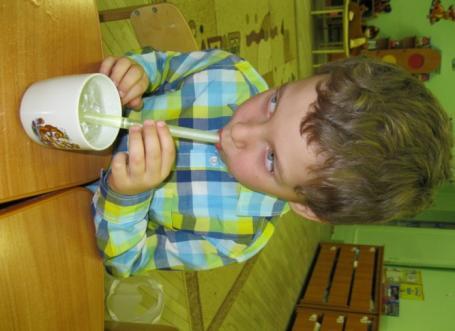 2. Формирование фонематического восприятия и слуха
Шумовые инструменты; звуковые коробочки; детские музыкальные инструменты: рояль, гармошка, барабаны, дудочка, бубен, трещотка, колокольчики, погремушки; предметные, сюжетные картинки для высказывания звуков и их автоматизации; игры с парными карточками (звуки: Р, Л; С, 3, Ц; Ш, Ж, Щ) ; звуковички гласных и согласных звуков (домики для твердых и мягких звуков, картинки «камень», «вата») ; индивидуальные пособия для звукобуквенного анализа; схемы слова; звуковые дорожки, звуковая лесенка; альбомы по слоговой структуре слова «Собери букет»; «Делим слова на слоги»; «Найди себе пару»; «Найди, что звучит»; «Угадай, откуда идет звук»; «Разложи картинки»; «Повтори — не ошибись»; «Тихо — громко»; «Общий звук»; «Придумай слова со звуком»; «Испорченный телефон»; «Звуковые символы» и др.
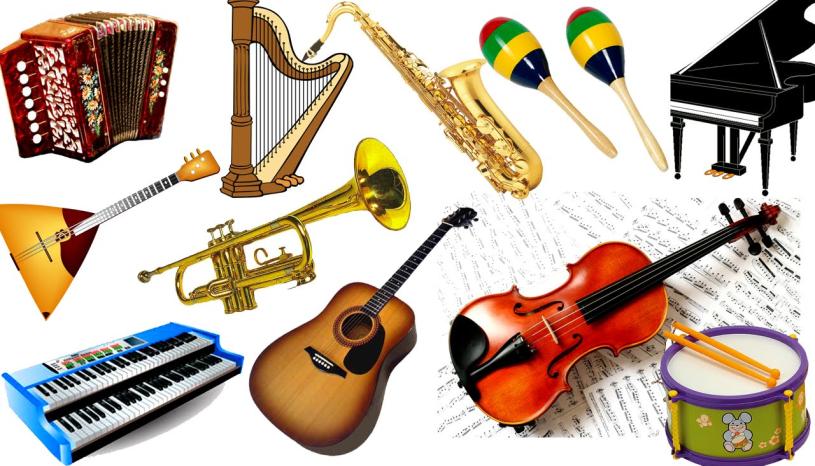 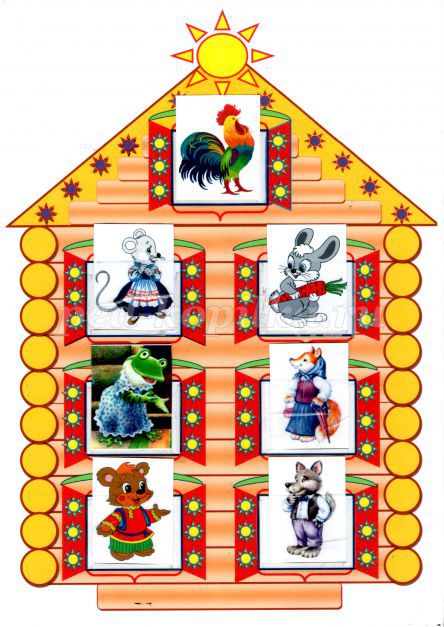 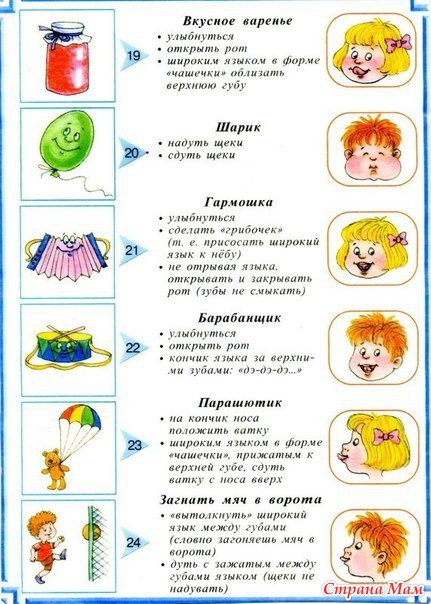 3. Развитие артикуляционной моторики
Предметные картинки-опоры; артикуляционные уклады схемы; артикуляционная гимнастика в альбомах на определенный звук; схема характеристики артикуляции звуков; артикуляционная гимнастика в стихах и картинках; формы артикуляционной гимнастики для губ и языка в символах; альбомы с артикуляционной гимнастикой схема для характеристики звука.
4. Закрепление навыков правильного звукопроизношения поставленных звуков (изолированно, в слогах, словах, в предложениях, в связной речи).Мелкие игрушки; предметные картинки; сюжетные картинки; различные виды театров; альбомы на каждый звук; логопедические альбомы для автоматизации различных звуков, чистоговорки, стихи, потешки, скороговорки; схема характеристики звуков; схема слова; зеркала в ассортименте; Лото на звуки С, 3; Ж, Ш; Р, Л; «Логопедическое лото»; «Веселая гимнастика»; «Звуки, я вас различаю (Р, Л) »
5. Активизация словаря, обобщающих понятий и лексико-грамматических категорий
Предметные картинки по лексическим темам; «Большие и маленькие» (употребление в уменьшительно-ласкательной форме) «Что из чего сделано»; «Прогноз погоды»; «Одень куклу»; «В мире животных»; «Детский компьютер» и др.
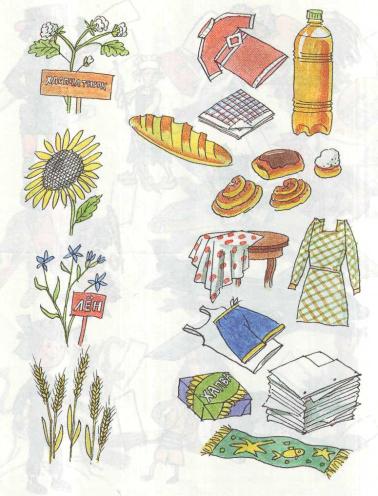 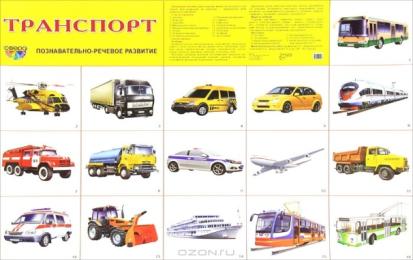 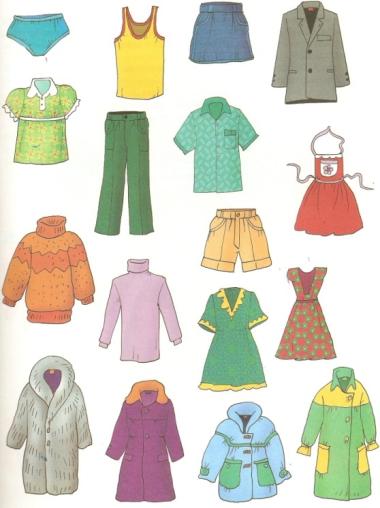 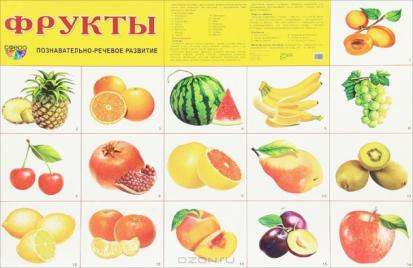 6. Развитие связной речи
Серии сюжетных картинок «Истории в картинках»; разные виды театра; чистоговорки, стихи, потешки, скороговорки; библиотека детских книг и др.
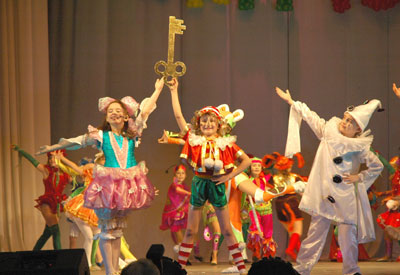 7. Развитие мелкой моторики
Сухой бассейн; массажные валики, мячики, прищепки, трафареты; пальчиковые игры (схемы-памятки по лексическим темам) ; «Мир твоих фантазий» (различный материал для составления букв) 
Игры на штриховку; «Рисуем по клеточкам»; 
мозаики; игры-шнуровки и др.
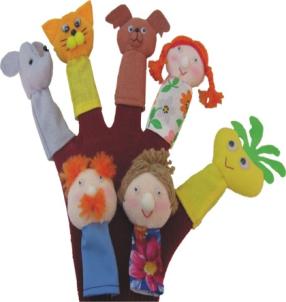 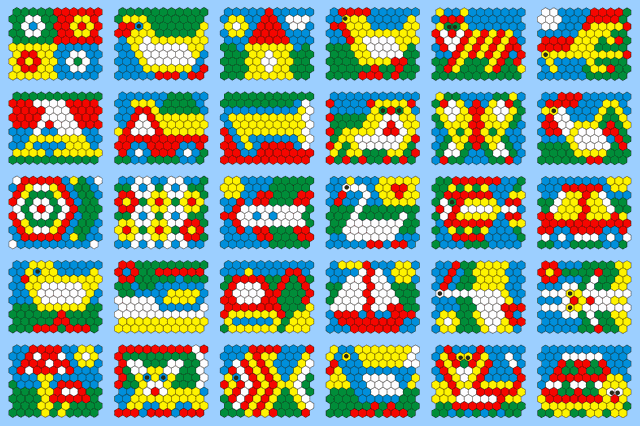 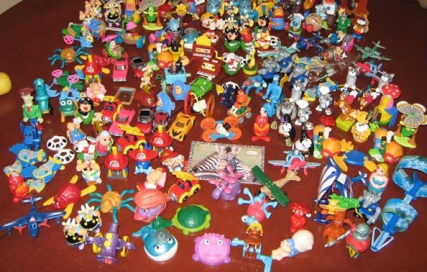 Звук «О»
Группа раннего возраста
Колёсико
Для игры нужно небольшое колечко, например, от пирамидки, и машинка. Покатайте машинку, обратите внимание на колёса. 
	- Колёса круглые. 
	Обведите с ребёнком колесо пальчиком. 
	- Колеса какие? - круглые. 
	Затем обведите пальчиком колечко.
	- Какое колечко? - круглое. 
	Затем скажите: "А я умею делать губы круглыми, 
	как колесо. Вот так". Сделайте свои губы 
	круглыми, можно приложить к ним колечко. 
	Обведите губы пальцем. "Круглые".
	 Попросите ребёнка тоже сделать губы круглыми.
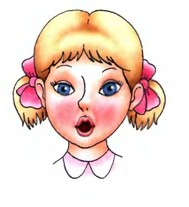 Ушко болит
Для игры нужна картинка девочки с перевязанным ухом.
Покажите ребёнку картинку, объясните, почему у девочки  повязка. 
- Это Оля. У неё болит ухо. Оля плачет:"О-о-о".
-  Как Оля плачет?
Предложите ребёнку взять куклу на руки и покачать
 её, спеть песенку: "О-о-о".
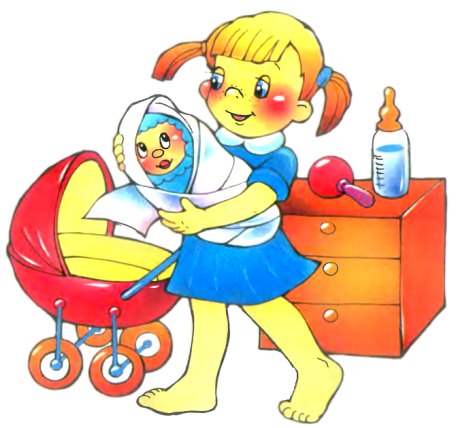 Пожалеем Олю
- Заболела наша Оля.- Болит у Оли голова (вместе с ребёнком гладите по голове и говорите "ой-ой-ой"). - Болит у Оли рука (гладите по руке и говорите "ой-ой-ой")   Дальше аналогично (болит нога, спина, живот и т.д.).
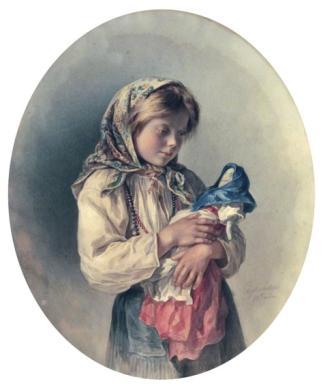 Кто к нам пришёл в гости
Для игры нужны картинки: большая лошадь, маленькая лошадь, большая курица, маленькая курица.Положите перед ребёнком картинки с лошадьми.
	- Это лошадь. Это тоже лошадь. Эта лошадь большая. 
	Эта лошадь маленькая. Как лошадь говорит? 
	- И-го-го. Большая лошадь говорит И-ГО-ГО (говорите громким голосом), а маленькая лошадь говорит и-го-го 
	(говорите тихим голосом).  С курицей аналогично (большая курица 
	КО-КО-КО громко, 
	маленькая ко-ко-ко тихо).
Оля ходит
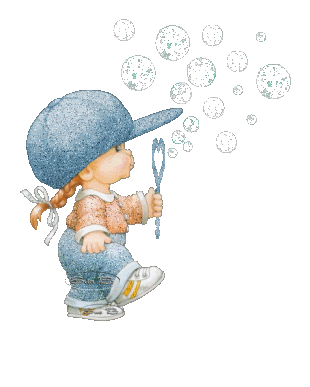 По дорожке - топ-топ,		По кочкам - скок-скок,			В ямку - ох!
Выполняете с Олей соответствующие игровые действия.
Оля ходит по дорожке
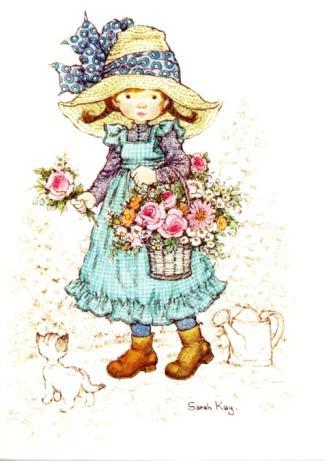 Оля важно так шагает.      	  		Далеко? Сама не знает.         		По дорожке: "Топ-топ",      	 		Через кочку - оп.   Побуждайте ребенка повторять 
	"топ-топ" и "оп".
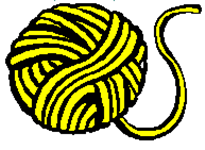 Весёлый клубок
Возьмите длинную толстую нитку для вязания. 
	Попросите ребёнка провести по ней пальцем. 
	- Вот какая длинная нитка. 
	- Длинная. 
	То же самое проделайте с короткой ниткой. Скажите, что нитки волшебные и любят петь: «Если провести пальцем по длинной нитке, песенка получится длинная - «О-О-О-О-О-О-О", по короткой нитке - песенка короткая «О-О". Попросите ребёнка спеть вместе, проводя 
	пальцем по нитке. Если не получается, 
	возьмите руку ребёнка в свою и пойте, 
	проводя его пальцем по нитке.
Кот
Для игры нужна картинка: кот играет с клубком.
		А котОк, котОк, котОк,        		КОтя - беленький лобОк,        		Взял у бабушки клубОк        		И запрятал в уголОк.
	Во время чтения звук "О" выделяйте
	голосом и слегка протягивайте.
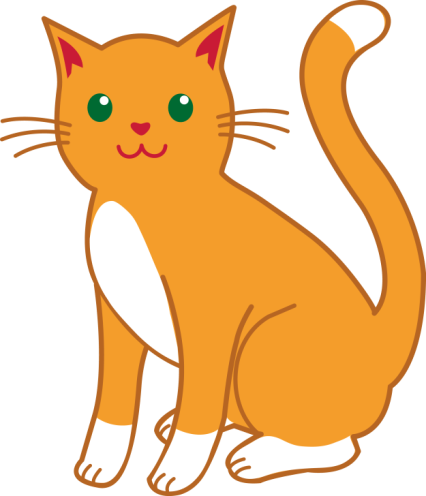 Дифференциация звуков
[Д] - [Т]
Разновозрастная группа
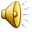 Сравни звуки
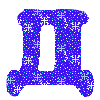 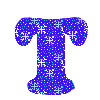 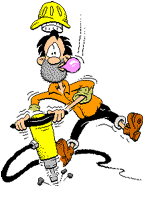 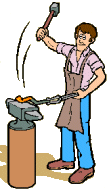 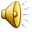 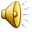 Артикуляция
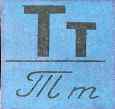 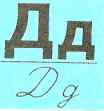 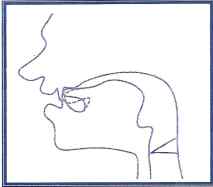 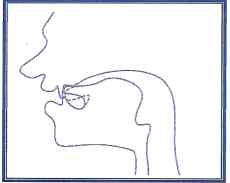 Положение языка 
Голосовые складки
Пара [д]
Положение языка 
Голосовые складки
Пара [т]
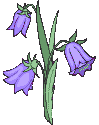 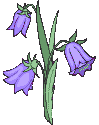 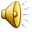 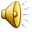 Цепочки слогов
да - та
до - то
ту - ду
та - да
те - де
ты - ды
дя - тя
ди - ти
Определи наличие звуков [д] - [т]  в словах
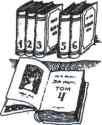 м
д
о
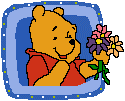 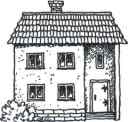 О
Т
М
Определи наличие звуков [д] - [т]  в словах
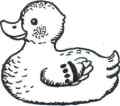 А
О
Д
К
Ч
У
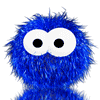 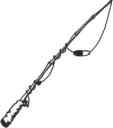 а
К
Т
У
О
Ч
Закончи слова
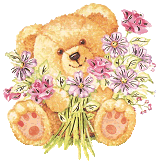 хо
Ти
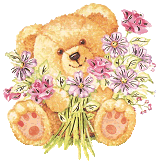 кий
Ди
хий
Ти
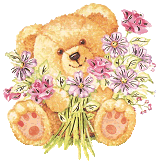 Закончи слова
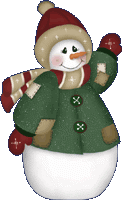 мал
ду
За
лый
ту
Су
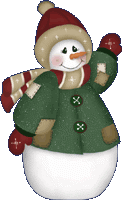 га
Ра
ду
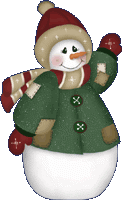 Загадки
Я в любое время года
И в любую непогоду
Очень быстро в час любой
Провезу вас под землей.
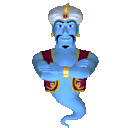 Метро
Закончи предложение
тачке
 
дачке
Летом мы жили на маленькой…

Толя возил кирпичи на…
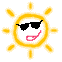 Закончи предложение
сдал

стал
Коля  …  солдатом.

Брат  …  последний экзамен.
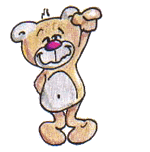 Закончи предложение
В саду созрели вкусные… 

По реке плывут…
плоты

плоды
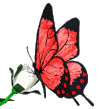 Спасибо
за внимание
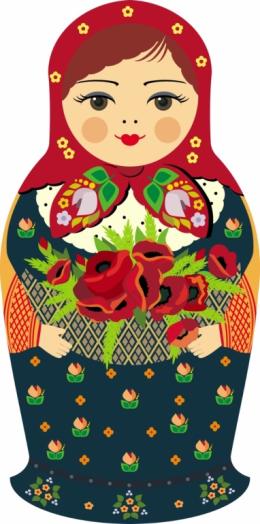